Bài 4. BA ĐƯỜNG CONIC TRONG MẶT PHẲNG TỌA ĐỘ
1. Elip
Cho hai điểm cố định F1, F2 và một độ dài không đổi 2a lớn hơn 
F1 F2.  Elip (E) là tập hợp các điểm M trong mặt phẳng sao cho F1M + F2M=2a.
Các điểm F1, F2 gọi là các tiêu điểm của elip.
Độ dài F1 F2 = 2c gọi là tiêu cự của elip (a > c).
Phương trình chính tắc của elip
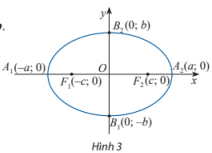 Chú ý:
Ví dụ a. Xác định các đỉnh, độ dài trục,
 tiêu cự, tiêu điểm của elip:
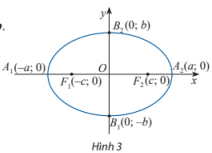 Ta có
Tọa độ các đỉnh là
Độ dài trục lớn              , độ dài trục bé
Tiêu cự
Tiêu điểm là
Ví dụ 1/65sgk: Viết phương trình chính tắc của elip (E) có độ dài hai trục lần lượt là 26 và 10.
Ví dụ 2/65sgk: Viết phương trình chính tắc của elip có độ dài trục lớn bằng 20 và tiêu cự bằng 12.
Ví dụ b: Viết phương trình chính tắc của elip thoả mãn từng điều kiện:
a) Đỉnh (5; 0), (0; 4);
b) Đỉnh (5; 0), tiêu điểm (3; 0);
c) Độ dài trục lớn 16, độ dài trục nhỏ 12;
d) Độ dài trục lớn 20, tiêu cự 12.
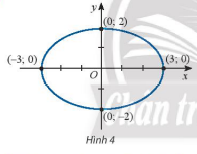 HĐTH1/65SGK: Viết phương trình chính tắc của Elip  trong  Hình 4.
HĐVD1/65SGK: Một đường hầm có mặt cắt hình nửa elip cao 4 m rộng 10m (Hình 5). Viết phương trình chính tắc của elip đó
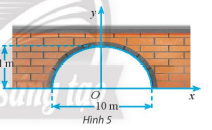 2. Hypebol
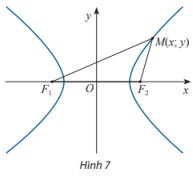 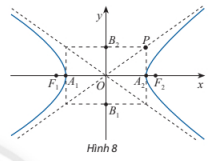 Phương trình chính tắc của hypebol
Chú ý:
Ví dụ c. Xác định tọa độ các đỉnh, các tiêu điểm; độ dài trục thực, độ dài trục ảo của (H)
Ta có
Tọa độ các đỉnh là
Tiêu điểm là
Độ dài trục thực
, độ dài trục ảo
HĐTH2/ 67sgk: Viết phương trình chính tắc của hypebol 
a) Đỉnh (3; 0), tiêu điểm (5; 0); 
b) Độ dài trục thực 8, độ dài trục ảo 6;
c) có tiêu cự bằng 10 và độ dài trục ảo bằng 6.
3. Parabol
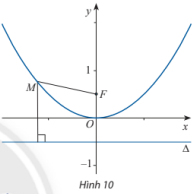 Phương trình chính tắc của parabol
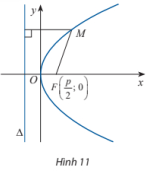 Ví dụ d. Tìm tiêu điểm và đường chuẩn của (P).
Ta có:  2p=4 nên p=2
Tiêu điểm là
Đường chuẩn là